“Regional Consultation for the Fourth International Conference on Financing for Development in Africa”International trade as an engine for development – Regional integration, payments, trade finance, and investment​Laura PáezRegional Integration and Trade Division, ECA
Outline
Introduction
 Highlights on AfCFTA
Opportunities for Intra-African Trade
Trade Finance and Investment
1. Introduction
Trade has long been recognized as a major driver of economic development, offering countries opportunities for growth, poverty reduction, and integration into the global economy
Figure 1: Global Merchandise Trade Growth, 1990-2024
Figure 2: Share of Services in Trade, 2005-2022
Source: World Bank Global Economic Prospects, June 2024
[Speaker Notes: However, that belief has been revaluated in recent years, amid an evident slow-down in trade growth since the 1990s and early 2000s (figure 1). 
The causes of the slowdown are much discussed in the literature, but it has been associated with more uncertain economic prospects since the global financial crisis of 2008-9, growing geo-political tensions, the disruption to global supply chains due to the Covid-19 pandemic, and an evident impasse in trade negotiations at the multilateral level. 

Despite experiencing significant trade growth in Africa, economic transformation through trade has remained elusive for the continent. Africa’s trade has increased dramatically since the beginning of the century, with exports expanding more than four-fold, from 142.9 billion USD in 2000 to 667.2 billion USD in 2022. However, the continent’s share in total global exports remains low, at just 2.8% in 2022. 

On the services side, the African continent, services trade has maintained a relatively stable share of both GDP and merchandise trade (figure 2).]
2. Highlights on AfCFTA
Figure 3: Composition of Intra-African Exports, 2016-2023
The AfCFTA provides a unique opportunity for Africa to escape its commodity dependence

Given the much higher share of manufacturing products in intra-regional trade 45% in 2023 (figure 3), boosting intra-African trade under the AfCFTA will be a powerful stimulus to economic diversification. 

It will also allow the industrial sector to reap advantage of scale economies on the larger regional markets.
Source: UNCTADStat, 2024
[Speaker Notes: However, to achieve this goal, there are many challenges/constraints that need to be addressed. Firms still often face prohibitive transaction costs in doing business across borders such as high tariff and non-tariff barriers, inadequate transportation, energy, and telecommunications infrastructure, etc. 

According to ECA and CEPII (forthcoming) simulations, intra-African trade could increase by 45% by 2045. Moreover, at the sectoral level, manufactured products like agro-foods, chemicals, textiles and clothing will most benefit in the AfCFTA if fully implemented.]
2. Highlights on AfCFTA: Empowering Africa's Pharmaceutical Sector
The Challenge

25% of the global disease burden is in Africa while < 2% of consumed medicines are manufactured on the continent.
Africa’s demographic, urban, and epidemiological transitions that will further pressure its health systems. 
Africa relies heavily on pharmaceutical imports, US$15.9 billion in 2022, compared to US$1.4 billion in export.

This underscores a significant opportunity for private sector investment to boost Africa's pharmaceutical production capabilities.
ECA and partners established  the AfCFTA-Anchored Pharmaceutical Initiative, which has 3 pillars:

1. Establish a pooled procurement mechanism
2. Advocate local production of pharmaceuticals
3. Promote regulatory harmonization

The Pooled Procurement pillar is transitioning into the start-up phase of the African Pooled Procurement Mechanism led by Africa CDC.

ECA is supporting the market analysis on 
SRMNCH products.

Pilot countries: Comoros, Djibouti, Eritrea, 
Ethiopia, Kenya, Madagascar, 
Mauritius, Rwanda, 
Seychelles and Sudan.
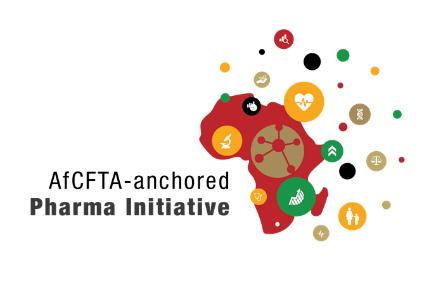 [Speaker Notes: Health is crucial for building robust and resilient economies. Beyond generating revenue and employment, the health sector underpins economic growth and well-being. However, Africa’s health sector faces significant challenges, including high debt levels, exogenous shocks, inflation, tighter global financial conditions, and high import dependency. Recent crises, especially COVID-19, have underscored this relationship. 

Africa relies heavily on pharmaceutical imports, totalling US$15.9 billion in 2022, compared to US$1.4 billion in export. The continent's limited pharmaceutical manufacturing capacity focuses on lower value-added activities like repackaging and fill-and-finish operations. This underscores a significant opportunity for private sector investment to boost Africa's pharmaceutical production capabilities.

In May 2024, African Ministers of Health, Finance, and Trade, endorsed a strategy to transition the ECA-led AfCFTA-anchored Pharmaceutical Initiative into the start-up phase of the African Pooled Procurement Mechanism led by Africa CDC. ECA is supporting with Market analysis on the Sexual reproductive, Maternal and Neonatal Child Health (SRMNCH) Pharmaceutical products for the startup Phase of the African Pooled Procurement mechanism (APPM).]
3. Opportunities : Implementing the BIAT Action Plan to facilitate trade under the AfCFTA
Evolution of Intra-African exports
TRADE POLICY
01
TRADE FACILITATION
02
PRODUCTIVE CAPACITY
03
Before BIAT
BIAT CLUSTERS
Source: ECA based on UNCTAD data
TRADE-RELATED INFRASTRUCTURE
04
Despite notable efforts to implement BIAT clusters, intra-African exports averaged 15.9% in 2023, while imports averaged 13.4%.
Primary products made up 56% of African exports to the rest of the world, while resource-based and low- to medium-technology manufactures constituted 65% of intra-African exports.
Implementing BIAT clusters is crucial for boosting intra-African trade and creating a more balanced trade composition that retains jobs, encourages innovation, and fosters economic diversification within the continent.
TRADE FINANCE
05
TRADE INFORMATION
06
FACTOR MARKET INTEGRATION
07
[Speaker Notes: Acknowledging the potential of intra-African trade to accelerate Africa’s structural transformation, in 2012, the AU, during its 18th Ordinary Session, resolved to establish the AfCFTA and adopted the BIAT Action Plan. 

To assess the progress of BIAT's implementation, ECA is conducting research to evaluate advancements and identify the challenges faced in this process.

While the AfCFTA focuses on trade liberalisation, BIAT encompasses a broader agenda to strengthen and foster deeper integration. 

Implementation of BIAT cluster has been mixed. Some notable advancements include: 
Trade Policy: implementation of the AfCFTA
Trade Facilitation: Africa's trade facilitation and paperless trade measures increased from 32.93% in 2015 to 57.68% in 2023
Trade finance: establishment of PAPSS
Factor market integration: increased FMP promoted by RECs

The successful implementation of BIAT will facilitate economic diversification, regional supply chains, enhance the impact of the AfCFTA.]
3. Opportunities: Enhancing FMP, Labor Mobility and Skills Portability for the Realization of the AfCFTA
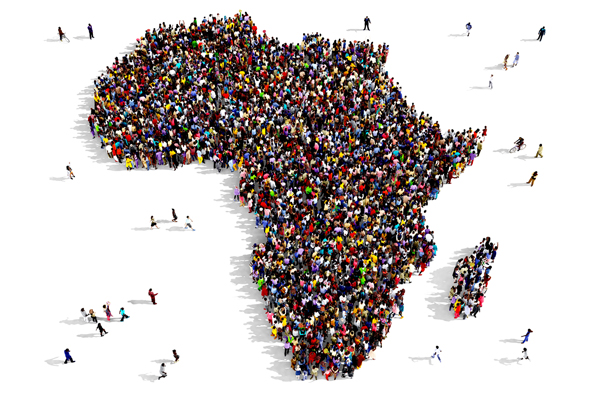 Key findings:
Key concerns hindering the ratification of the AU FMP Protocol include security issues, apprehensions about large inflows of people putting pressure on public systems, and fears of foreigners taking jobs.

FMP is happening in RECs, particularly ECOWAS and EAC, rendering these fears largely unfounded.

Labor mobility can bridge the gap between skills surplus and deficit among MS, facilitating the optimal utilization of human resources in Africa and fostering knowledge-based economies.
AUC-ECA project on “International Migration in Africa: Shaping a Positive Narrative and Removing Barriers to Mobility.”

Studies conducted in Ghana, Kenya, and Zambia to assess their policies and legislation to facilitate labor mobility, FMP, and skills portability, as well as their impact on the implementation of the AfCFTA.

The ratification and implementation of the AU FMP Protocol is key to the realization of the AfCFTA’s benefits.
Goods and services do not move on their own; people are the driving force behind trade. Therefore, promoting the free movement of persons in Africa is essential for supporting the AfCFTA implementation and unlocking its full benefits.
[Speaker Notes: ECA has been working with AUC on a joint project: “International Migration in Africa: Shaping a Positive Narrative and Removing Barriers to Mobility.”

The studies will be launched in a combined report in Q1-Q2 2025.

Despite having 32 signatories, the AU FMP Protocol has only been ratified by four countries: Rwanda, Niger, Mali, and São Tomé and Príncipe. The AU FMP Protocol requires 15 ratifications to enter into force..]
Building Stronger Trade Finance: ① Develop Regional Value Chains
INCREASED 
EXPORT EARNINGS
REDUCED EXPORT VULNERABILITY
DEVELOPMENTAL IMPACT
Processed Coffee: 6x revenue vs. raw beans
Processed Goods: 80% of Intra-African exports, vs. 40% of exports to RoW
Intangible Assets: 90% of S&P 500 market value
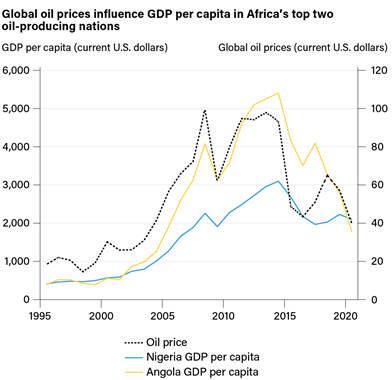 African food market grows at +10% CAGR
Women occupy 70% of agricultural labor force
Smallholder farmers produce 80% of Africa’s food
[Speaker Notes: The trade finance architecture is critical for enabling trade as a driver of development, particularly in regions like Africa, where significant trade finance gaps persist.

As will be emphasized in the upcoming Fourth Financing for Development Conference, it’s time to prioritize developing Regional Value Chains. RVCs accounted for only 2.7 % of Africa’s global value chains participation in 2019, against 42.9 % in developing Asia. This approach is a powerful driver that (1) boosts export earnings, (2) strengthens resilience against export vulnerabilities, and (3) delivers developmental impact across the continent.

1. Increasing Export Earnings

Investing in RVCs and emphasizing value addition can significantly boost Africa’s export earnings. Consider the example of coffee: adding just one processing step - moving from raw beans to processed coffee - can increase revenues by nearly 6-fold. Similarly, for commodities like leather, processed products can generate up to 10 times the revenue of raw materials. These examples underscore the transformative power of value addition in unlocking higher returns for African exports.

Processed and semi-processed goods already accounted for 80% of intra-African exports, compared to just 40% of Africa’s exports to other destinations (2019). This highlights not only the higher value addition within intra-African trade but also the strong readiness of African enterprises to engage in more diversified and value-added activities.

Also consider, in the U.S., intangible assets now represent about 90% of the S&P 500's market value, underscoring the significant economic impact of integrating services and technologies into value chains. These chains are expanding to encompass a broader range of knowledge activities - from upstream tasks like R&D and design to downstream functions such as distribution, marketing, and after-sales services - driven increasingly by digitization. Expanding value chains is therefore essential for capturing greater economic gains and ensuring sustained competitiveness in the global economy.

2. Reduction of Export Vulnerability

Developing RVCs plays a critical role in reducing export vulnerability.

Currently, nearly 60% of African countries depend heavily on commodity exports, leaving them vulnerable to global price fluctuations. 

For instance, look at this chart. Nigeria and Angola, two of Africa's largest oil producers, generate 70-75% of export revenue from oil. Both Nigeria and Angola’s GDP per capita closely follow the trends in global oil prices. This reliance is unsustainable for long-term growth, especially in an era of heightened uncertainties. By developing RVCs, Africa can diversify its export base and build resilience against global economic shocks.

3. Developmental Impact
Developing RVCs presents tremendous developmental impact. 

Africa's food market, for instance, is projected to grow at over 10% compound annual growth rate. Intra-African trade in the agrifood sector is projected to grow by 54% by 2045 due to the AfCFTA. This compares to a 35% increase for overall trade, highlighting the particularly strong potential of Africa’s agricultural regional value chains.

The ECA has identified the agro value chains as not only highly profitable but also essential for sustainable, inclusive development. This sector brings substantial spillover benefits, particularly for women - who make up 70% of the agricultural labor force - and for smallholder farmers, responsible for 80% of Africa’s food production. Strengthening agro-RVCs can improve livelihoods by increasing income stability, enhancing market access, and creating value-added opportunities for local producers and communities across the continent.


References:
https://www.visualcapitalist.com/the-economics-of-coffee-in-one-chart/
https://www.visualcapitalist.com/the-soaring-value-of-intangible-assets-in-the-sp-500/
https://www.dw.com/en/commodities-vs-technology-in-africa-the-continents-needs-to-diversify-says-un/a-62465164
https://www.ers.usda.gov/amber-waves/2022/september/sub-saharan-africa-s-reliance-on-oil-exports-leads-to-decline-in-agricultural-imports-during-pandemic/
https://www.weforum.org/agenda/2023/03/how-africa-s-free-trade-area-will-turbocharge-the-continent-s-agriculture-industry/
UNECA & CEPII (2023). Implementing the AfCFTA Agreement and implications for Africa’s RVCs.
OECD (2022). AFRICA’S DEVELOPMENT DYNAMICS 2022: REGIONAL VALUE CHAINS FOR A SUSTAINABLE RECOVERY © AUC/OECD 2022.]
Building Stronger Trade Finance: De-Risk Investing in Africa
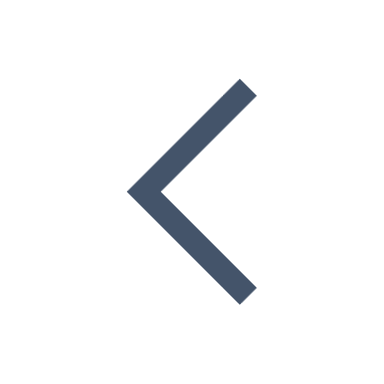 -
-
-
-
-
+
+
+
+
+
+
+
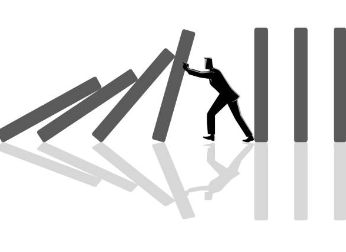 [Speaker Notes: Strengthening trade finance in Africa requires de-risking investments. The core issue is the conversion of these initial interest into tangible projects. 80% of the initiated infrastructure projects across Africa fail at the feasibility and planning stage. FDI inflows have remained stagnant at around $40-50 billion annually, a trend that began well before the pandemic. This means de-risking is the key to tilting the balance. 

There is a mix of different risks Africa needs to mitigate:
Macroeconomic risks: currency and interest rate fluctuations, inflation, high debt levels, economic shocks, pandemic, geopolitics conflicts, and climate change impacts
Regulatory risks: sudden changes in laws, policies, and regulations can destabilize the investment climate
Legal risks: disputes and potential litigation related to contractual or legal disagreements
Operational risks: project execution, management, and performance
Environmental and social risks: climate change, social conflict, and human rights issues
Perceived risks: biased risk perceptions and credit ratings restrict borrowing options. Only two African countries have an investment-grade rating. Rating information asymmetries cost the continent up to US$74.5 billion.]
ECA Multi-Year Programme: De-risking RVCs & SEZs
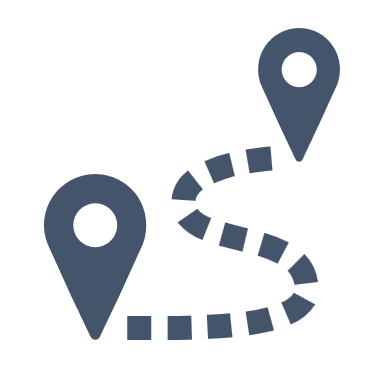 VISION
A transformed Africa, unified as one market, enriched by economic diversification, 
and empowered by sustainable industrialization
DE-RISKING
 ENERGY INVESTMENT 
focused on energy-trade connections, 
value chains, local manufacturing 
of energy technologies
DE-RISKING 
RVCS & SEZS 
in priority sectors, inc. agri-business, 
electronic battery and vehicles
DE-RISKING 
AT SOVEREIGN, 
SUB-SOVEREIGN, INSTITUTIONAL, PROJECT LEVELS 
through enhanced risk management
DE-RISKING 
AT NATIONAL LEVEL
by facilitating the implementation of national AfCFTA strategies
DE-RISKING TRANSBOUNDARY TRANSPORT INVESTMENT 
in infrastructure 
and services in the AfCFTA context
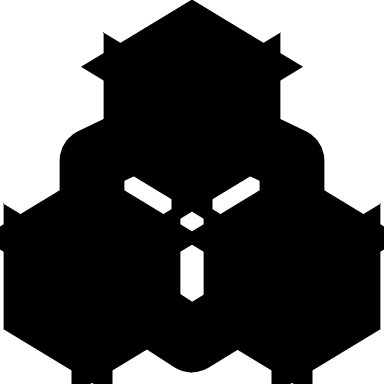 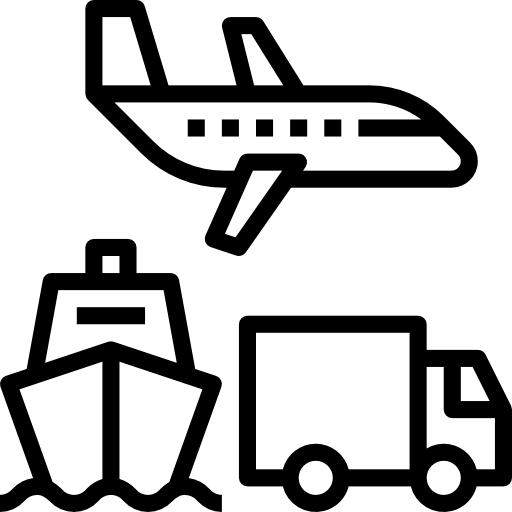 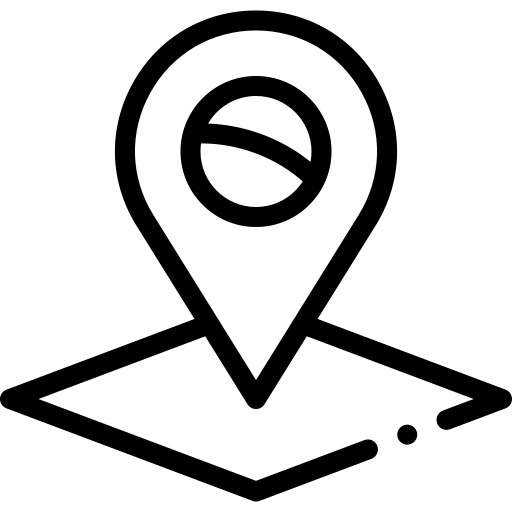 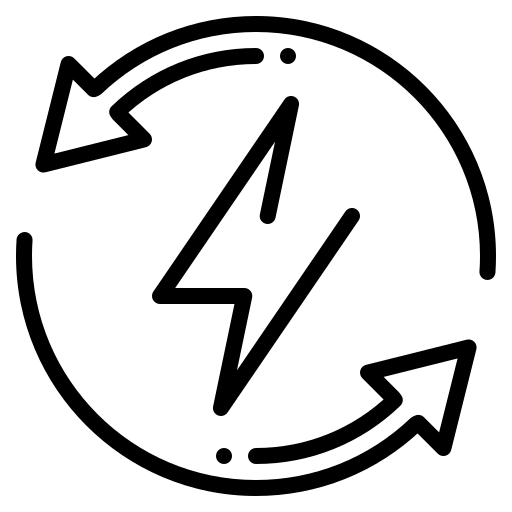 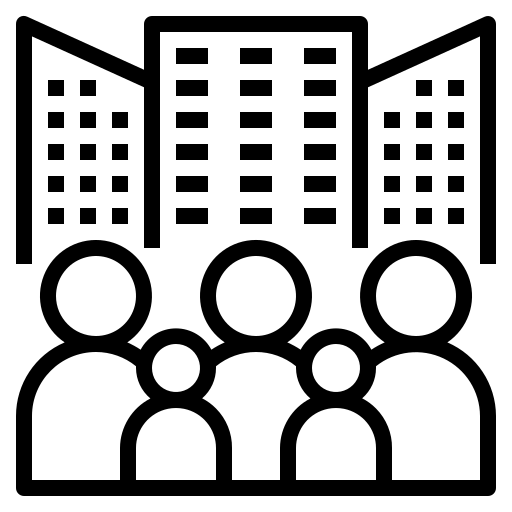 [Speaker Notes: This mutli –year programme is seeking to mobilize 15.2 million for 2025-2027 (3 years).

Let’s hold here and zoom in on the “African RVCs and cross-border SEZs” pillar.

ECA takes a regional approach in de-risking investment, recognizing the interconnected challenges and synergistic opportunities across African nations. At the core of this strategy, ECA focuses on the potential of Regional Value Chains and cross-border Special Economic Zones due to their significant de-risking attributes. SEZs can mitigate risk through fiscal and non-fiscal incentives, along with shared infrastructure for services such as electricity, internet, logistics, and waste management. They also encourage a clustering effect that draws complementary businesses, enhancing supply chain resilience and fostering proximity among suppliers, manufacturers, and consumers. RVCs, on the other hand, broaden market extents of initial investment, thus encouraging retention and expansion of investment from the continent and beyond. 

Certainly, the potential of Regional Value Chains extends beyond de-risking, due to their significant economic benefits stemming from their scale and scope.]